Project: IEEE P802.15 Working Group for Wireless Specialty Networks (WSN)

Submission Title: A method to evaluate the quality of ToF measurement for IR-UWB
Source: 	Li Sun, Peng Liu, Yuwei Wang, David Xun Yang (Huawei Technologies)
Address : [Huawei Bantian Base, Longgang District, Shenzhen, 518129 China]
E-Mail:    [sunli50@huawei.com]	
Re: 	Task Group 4ab: UWB Next Generation for 802.15.4
Abstract:  [ToF, Measurement quality evaluation, Trustworthiness level, Secure ranging]
Purpose:  
Notice:	This document has been prepared to assist the IEEE P802.15.  It is offered as a basis for discussion and is not binding on the contributing individual(s) or organization(s). The material in this document is subject to change in form and content after further study. The contributor(s) reserve(s) the right to add, amend or withdraw material contained herein.
Release:	The contributor acknowledges and accepts that this contribution becomes the property of IEEE and may be made publicly available by P802.15.
Slide 2
Background and Motivations
Ranging is usually done in complicated wireless environments, and the ranging accuracy is heavily affected by multipath, noise, interference, etc. —— measurements might be inaccurate
Besides that, ranging is also vulnerable to several forms of distance reduction attacks such as Cicada[1], Cicada++[2], Ghost peak[3], etc. —— measurements might be untrustworthy
It is necessary to give a quantitative evaluation on both the accuracy and trustworthiness of the ranging measurement results.
Slide 3
Current Standard: FoM
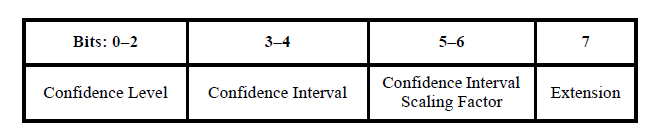 FoM with extension bit=0 (Source: IEEE 802.15.4z-2020 [4])0
If extension bit = 0, the Figure-of-Merit (FoM) characterizes the accuracy of the PHY estimate of the arrival time of the RMARKER at the antenna.
While FoM gives an evaluation of the ranging accuracy, there is no metric in current standard to provide an explicit indication of whether or not the ranging procedure is being attacked. 
FoM with extension bit 0 has a clear meaning, but FoM with extension bit 1 is not defined (unless bits 0~6 are all zeroes, which means the ranging result is incorrect).
Slide 4
Proposal 1: Extend the Definition of FoM
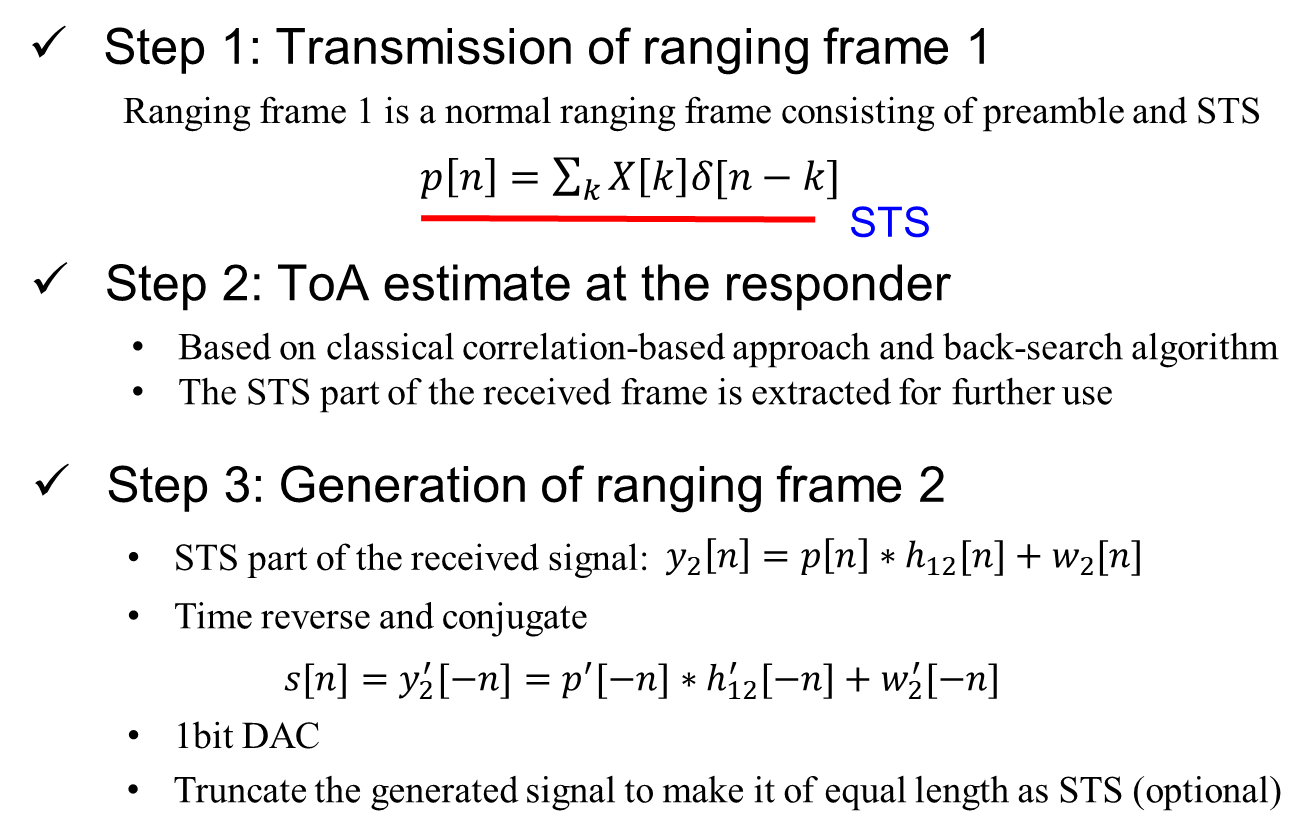 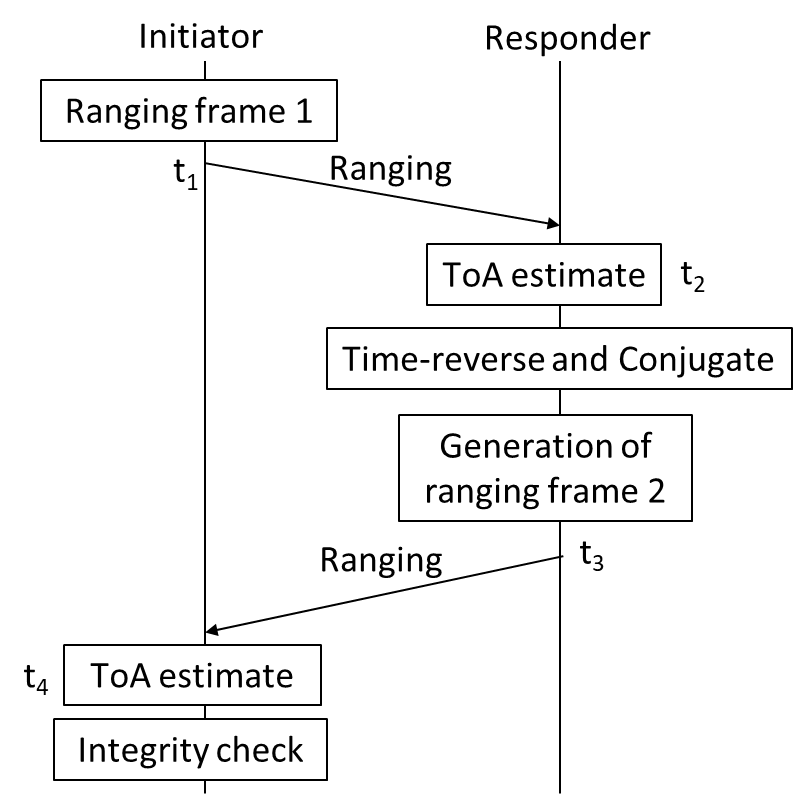 Example
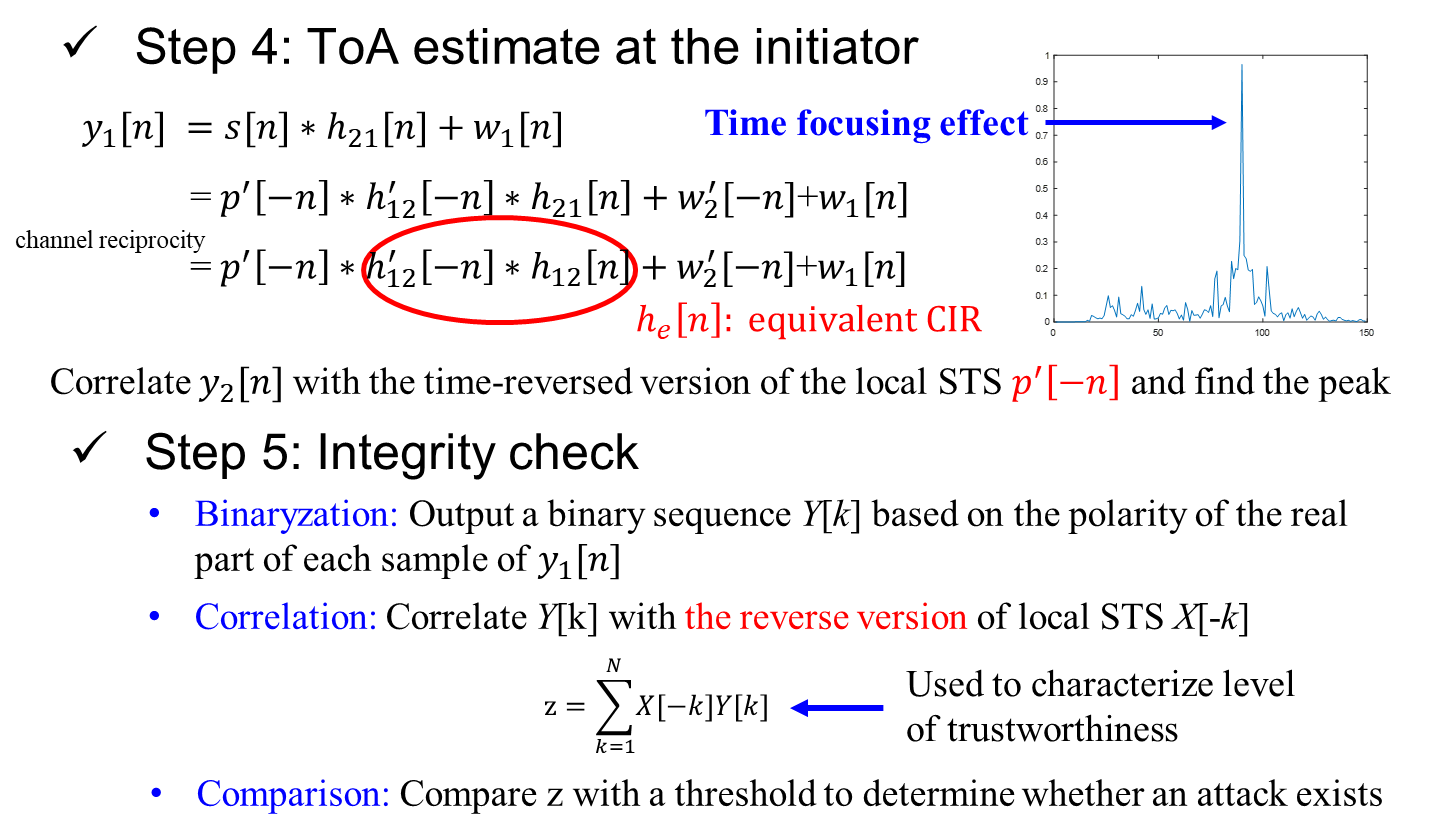 15-22-0072-00-04ab: Integrity protection to support secure ranging in IR-UWB
Slide 5
Proposal 1: Extend the Definition of FoM
Modified definition of FoM
z=x: this corresponds to the case where the receiver is sure that no attack exists. In this case, bit 7 is set to be 0, and other bits are defined as is done in current standard to reflect ranging accuracy
where
Slide 6
Proposal 1: Extend the Definition of FoM
Main points for the modified definition of FoM :
Bits 0~6
Bit 7
Bit 7=0:  there is no attack, and bits 0~6 characterizes the accuracy of the ToF estimate, as is defined in current standard 
Bit 7=1: there might be an attack, and bits 0~6 characterizes the trustworthiness level of the ToF estimate (i.e., the possibility of not being attacked), defined as
You cannot characterize both accuracy and trustworthiness using one FoM unless bit 7=0  introduce a new metric
Slide 7
Proposal 2: A new metric—— Trustworthiness Level (TL)
Bits 0~6
Bit 7
Trustworthiness characterization
usefulness indicator
TL definition:
where
Slide 8
The feedback of TL
Whether or not the feedback of TL is necessary depends on where the TL is computed and what it is used for.
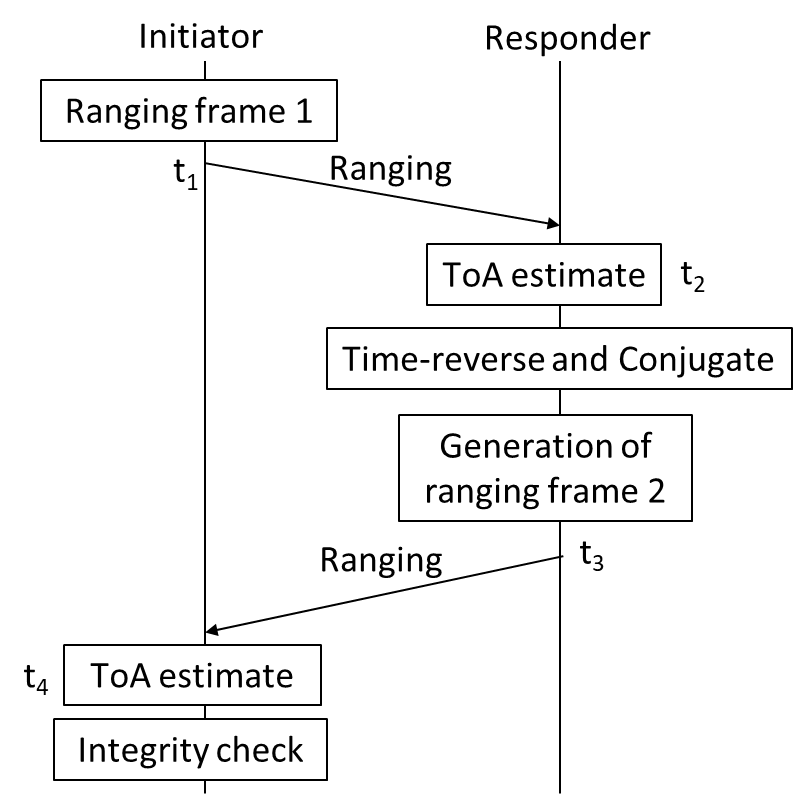 In this example, TL is computed at the initiator and is used to measure the trustworthiness of the entire ranging round: No need to feedback
Slide 9
The feedback of TL
Whether or not the feedback of TL is necessary depends on where the TL is computed and what it is used for.
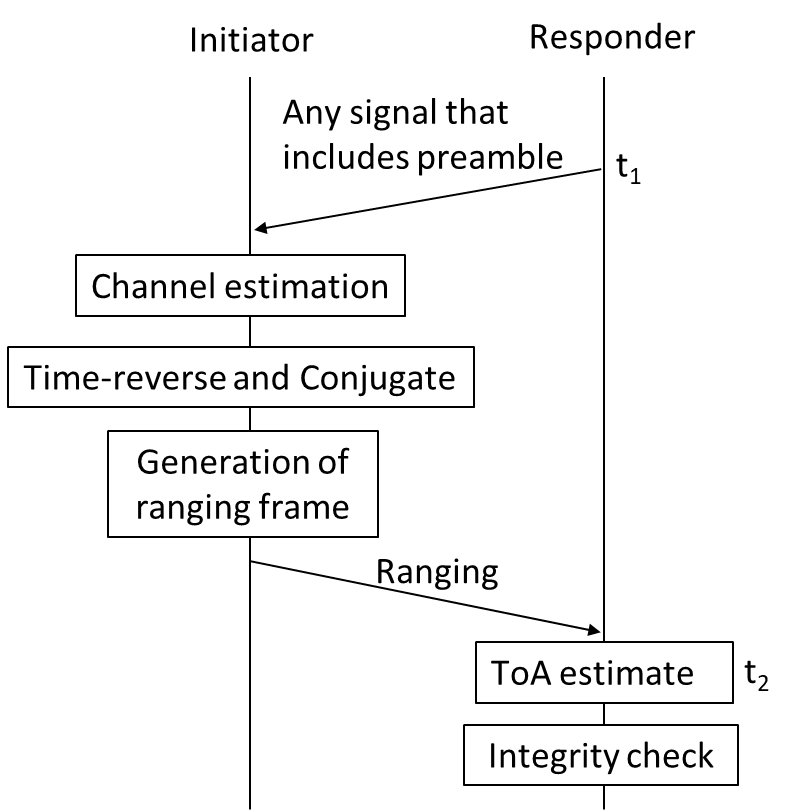 In this example, TL is computed at the responder and is used to measure the trustworthiness of a single ToA measurement: Feedback is needed
Slide 10
The feedback of TL from responder to initiator
Initiator
Responder
With the TLs available, the initiator can perform a weighted average (soft combining) of several measurements of a timestamp (e.g., t2) to get a more reliable result, where the weights are the TLs associated with these measurements (TLs should be normalized to be within the interval [0,1] such that they can be used as weights).
The number of ranging rounds can be adjusted flexibly according to the collected TL reports. For example, more ranging rounds are needed if there are too many “poor” TL reports, implying the higher possibility of being attacked.
The TL reports can be included in the “RangingReportDescriptor” as a new element, and fed back from the responder to the initiator.
Ranging
t1
t2
t3
Ranging
t4
timestamp repots & the associated TLs
Slide 11
Summary
The quality of ToF measurements needs to be evaluated in a more comprehensive way, which can reflect not only the accuracy but also the trustworthiness of the measurements
We propose two methods to address the aforementioned issue, i.e., to extend the current definition of FoM or to introduce a new metric called trustworthiness level (TL)
When necessary, TL reports should be fed back from the responder to the initiator to obtain a more reliable ranging result and enable a more flexible ranging procedure
Slide 12
References
[1] M. Poturalski, M. Flury, P. Papadimitratos, J.-P. Hubaux, J.-Y. Le Boudec, “The Cicada attack: Degradation and denial of service in IR ranging,” in Proceedings of the IEEE ICUWB’2010.
[2] M. Singh, M. Roschlin, E. Zalzala, P. Leu, S. Capkun, “Security analysis of IEEE 802.15.4z/HRP UWB time-of-flight distance measurement,” in Proceedings of the 14th ACM Conference on Security and Privacy in Wireless and Mobile Networks, June 2021.
[3] P. Leu, G. Gamurati, A. Heinrich, M. Rosechlin, C. Anliker, M. Hollick, S. Capkun, J. Classen, “Ghost peak: Practical distance reduction attacks against HRP UWB ranging,” https://arxiv.org/abs/2111.05313, Nov. 2021.
[4] 802.15.4z-2020 - IEEE Standard for Low-Rate Wireless Networks--Amendment 1: Enhanced Ultra Wideband (UWB) Physical Layers (PHYs) and Associated Ranging Techniques.
Slide 13